Veřejná podporaainfratruktura
27. 3. 2014
Praha
JUDr. Hynek Brom 
1. místopředseda ÚOHS
Obsah prezentace
Infrastruktura a veřejná podpora
Přístup Evropského soudního dvora
Budoucnost
1.Infrastrukturaa  veřejná podpora
Infrastruktura a veřejná podpora
Co je vlastně infrastruktura ?
přístavy
silnice
datové sítě
sociální infrastriktura
nemocnice
letiště
železnice
výzkumná infrastruktura
sportoviště
Infrastruktura a veřejná podpora
Veřejná podpora
Veřejné zdroje
Výhoda
Narušení soutěže
Ovlivnění obchodu mezi členskými státy
Infrastruktura a veřejná podpora
Existuje problém s veřejnou podporou v případě ifrastruktury?

V minulosti ne.

Dnes i v budoucnosti ano !!!

Proč ?
Rozsudek  ESD letiště v Paříž
Rozsudek  ESD Lebzig Halle
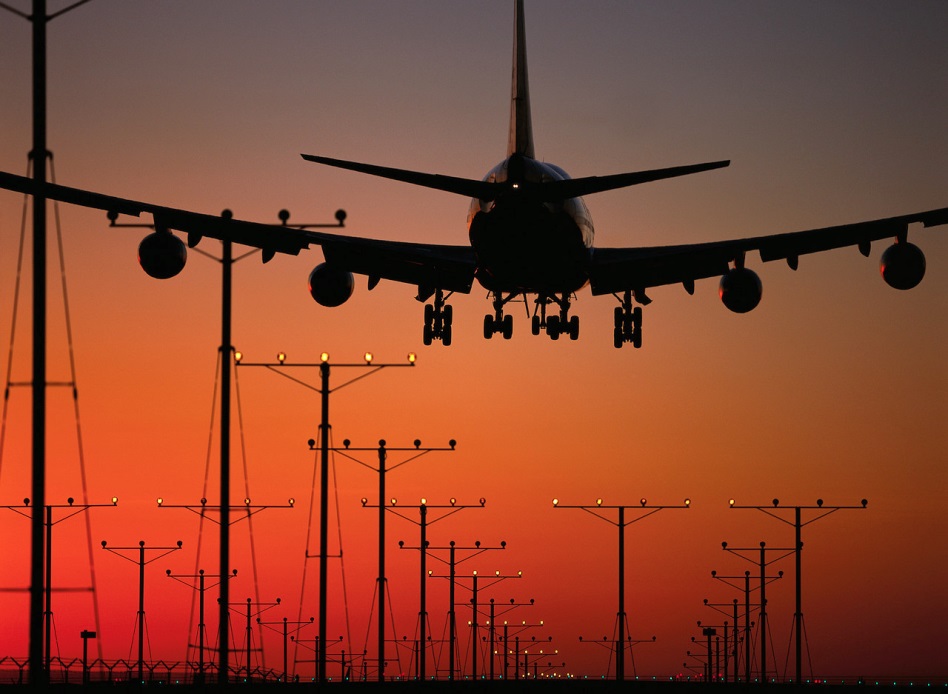 Infrastruktura a veřejná podpora
Ekonomická aktivita
Komerční aktivita
Princip soukromého investora
Poplatky
Infrastruktura a veřejná podpora
Neekonomická aktivita
Veřejné užívání
In – house
Veřejná služba
Výhradní služby státu • kontrolní činnost, věznice, silnice atd.,
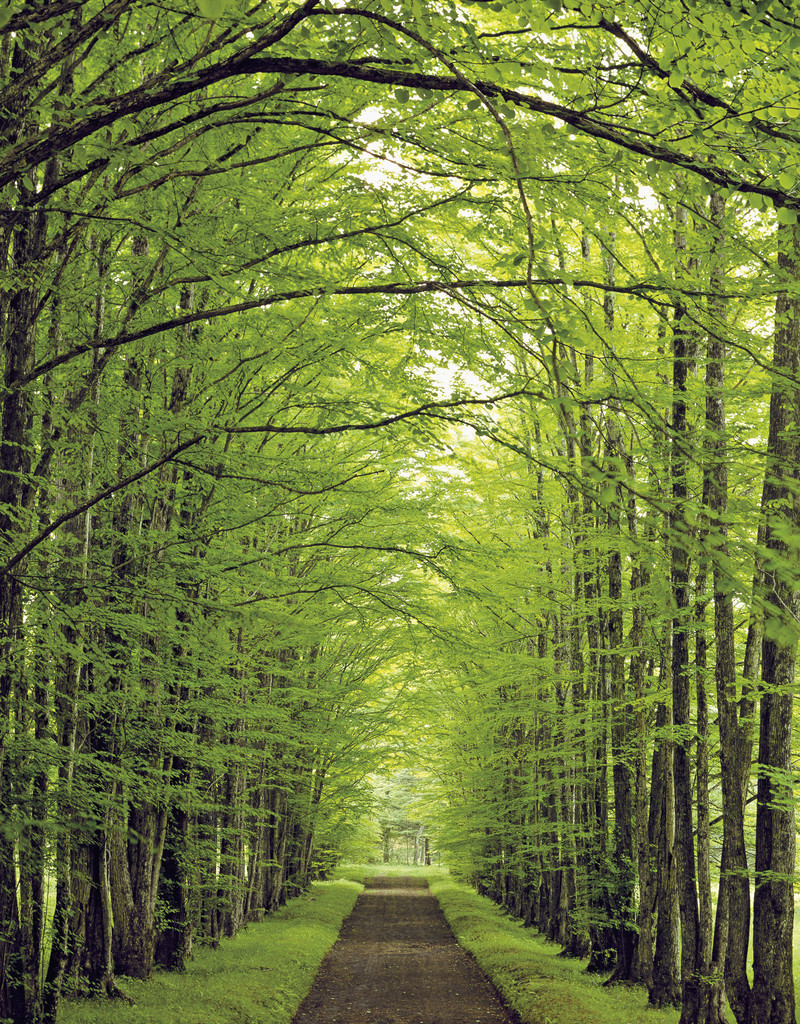 Infrastruktura a veřejná podpora
Dopravní infrastruktura
letiště
Přístavy
železnice
dálnice
Překladištní terminály
Spolupráce se soukromím sektorem
Privatizace letišť. (VB, HG,Neměcko, Belgie, Francie 
PPP projekty
Privatizace dálnic
2.Rozhodnutí Leibzig Halle
rozhodnutí Evropského soudního dvora                              T -455/08 , T-443/08


Rozhodnutí Tribunálu 288/11 P - Mitteldeutsche Flughafen a Flughafen Leipzig-Halle v. European Commission 
6 okruhů otázek
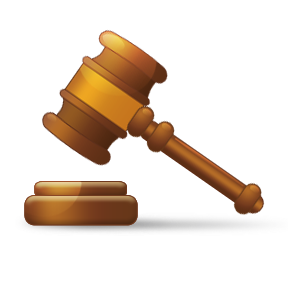 Nejdůležitější jsou dvě otázky

První je otázka ekonomické aktivity (poplatky)
Druhá otázka zajištění veřejného zájmu
Infrastrukturu je nutno posuzovat i ve vztahu k veřejné podpoře jestliže zde existuj ekonomická aktivita.

Veřejný zájem nevylučuje veřejnou podporu.
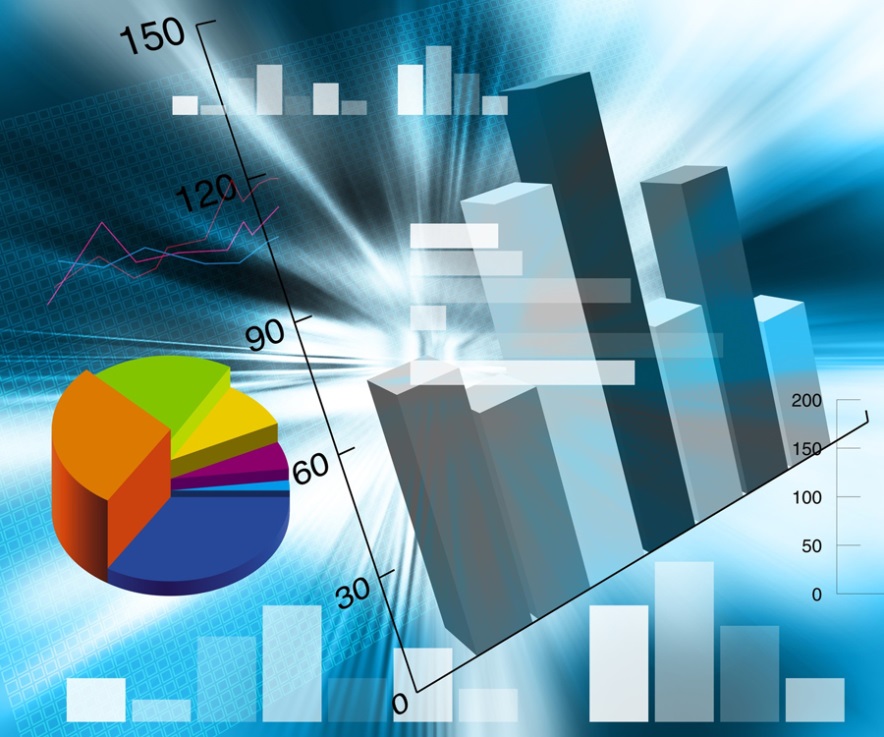 3.Budoucnost
Co je nutno řešit v případě infrastruktury 
Stavba infrastruktury
Řízení infrastruktury
Podpora pro užívání infrastruktury
SGEI
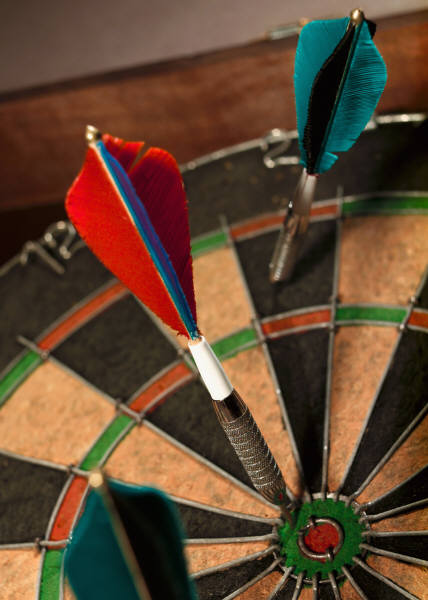 Děkuji za pozornost